Atividade PHetsobre Capacitores utilizando o OA “Capacitor Lab: Basics (HTML5)”
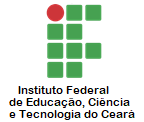 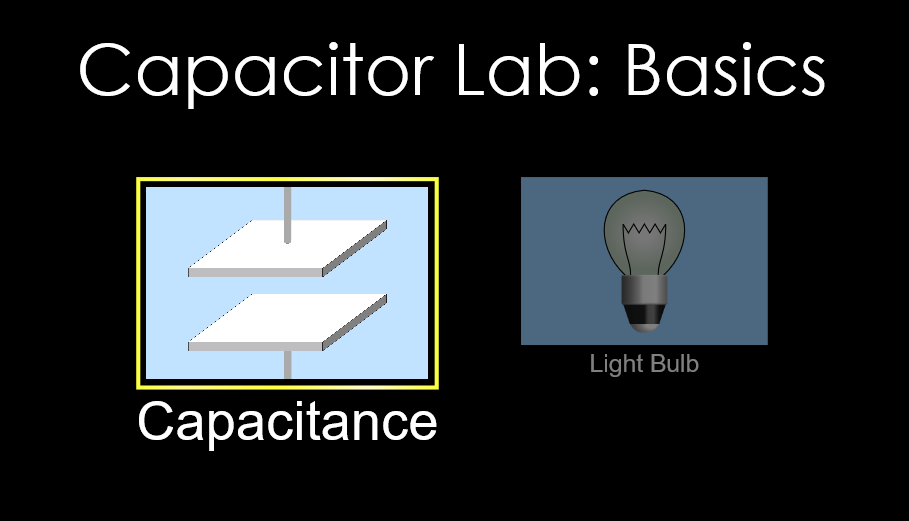 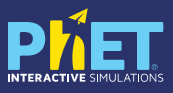 Disponível em: https://phet.colorado.edu/sims/html/capacitor-lab-basics/latest/capacitor-lab-basics_en.html
Capacitor: qual a sua função?
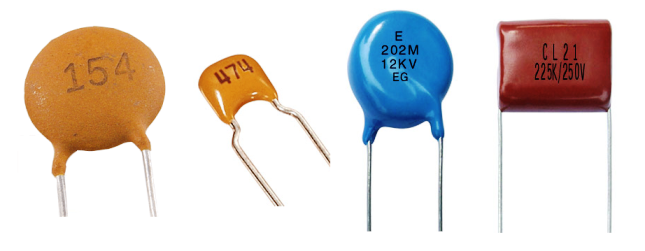 Questão 1
No OA “Capacitor Lab: Basics (HTML5)”, aproxime e separe as placas (onde está indicado na seta vermelha) e observe o que acontece com os valores de capacitância do capacitor (indicado na seta preta). Explique o que acontece utilizando a fórmula de capacitância.
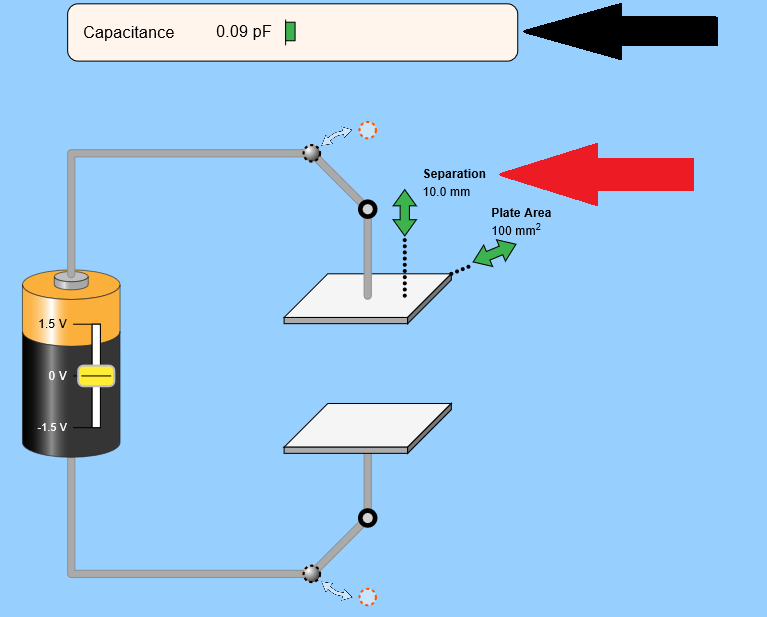 Questão 2
Agora aumente ou diminua a área das placas do capacitor e (onde está indicado na seta verde) e observe o que acontece com os valores de capacitância. Explique o que acontece utilizando a fórmula de capacitância.
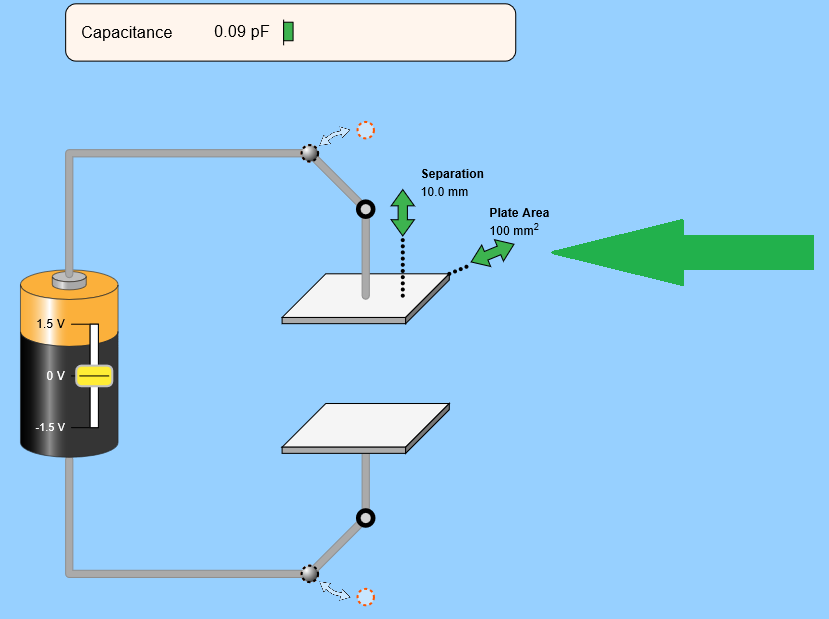 Questão 3
Aumente ou diminua a voltagem da bateria (onde está indicado na seta vermelha) e observe o que acontece com os valores de capacitância. A voltagem influencia nos valores de capacitância do capacitor? Se sim, como? Explique.
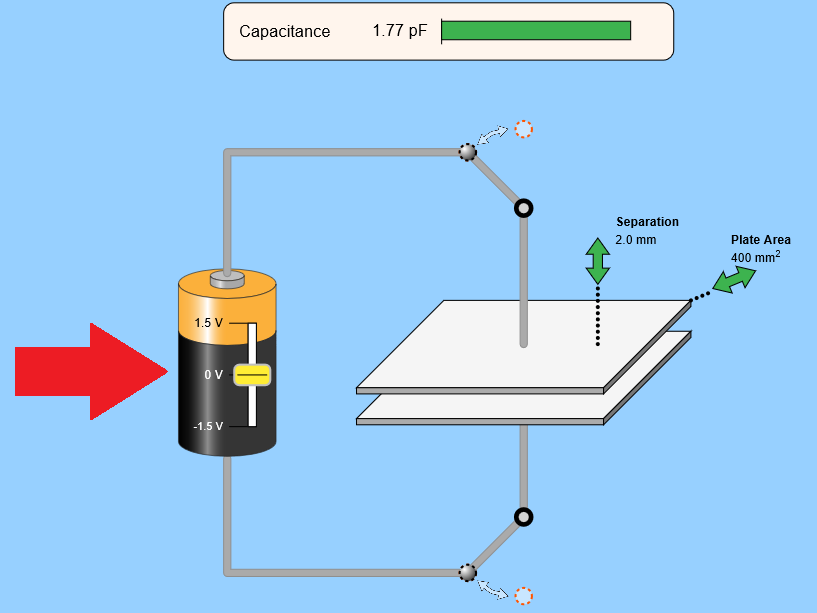 Questão 4
O que acontecerá com a lâmpada se mudarmos a chave do capacitor de A para B? Explique.
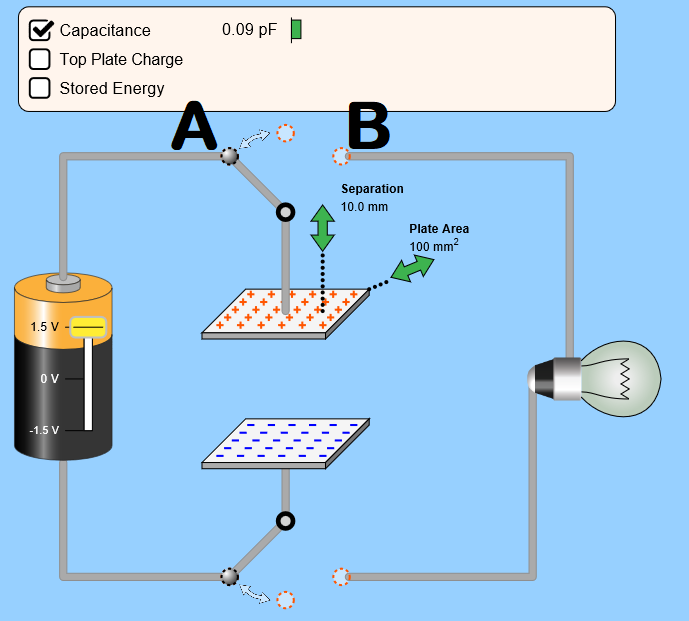 Questão 5
Se mudarmos novamente a chave de A para B, o brilho da lâmpada será mais ou menos intenso do que o da situação proposta na questão anterior? Explique.
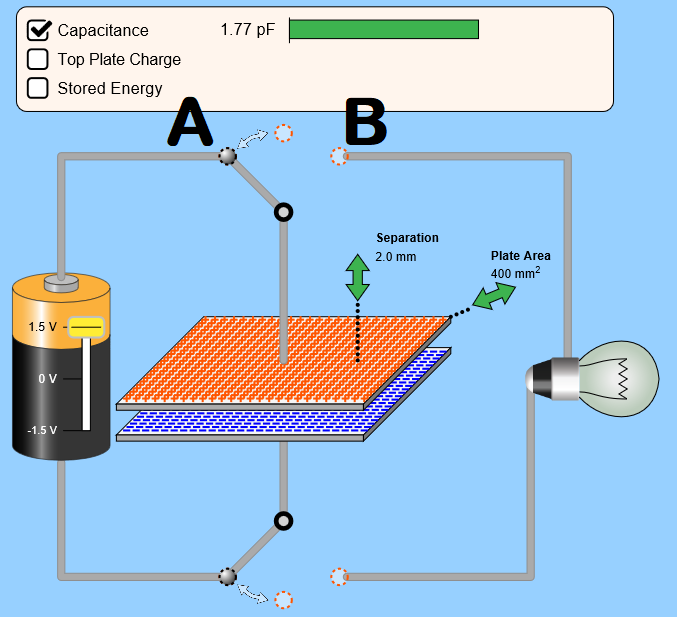 Questão 6
Somente pela imagem abaixo, onde observamos o campo elétrico entre as placas, é possível afirmar qual delas está com excesso de elétrons e qual está com excesso de prótons? Explique.
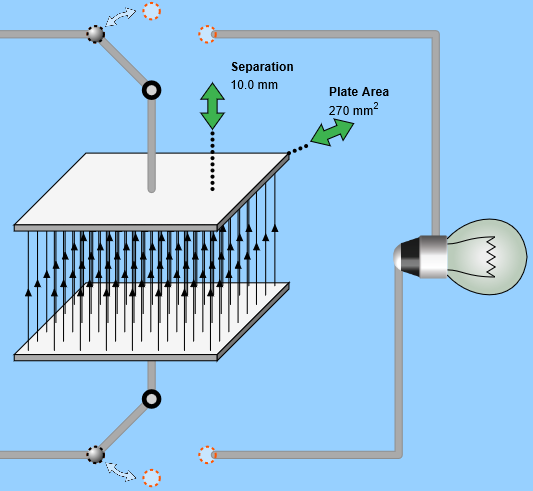 Questão 7
Na situação proposta na imagem abaixo, o que acontece com a voltagem (marcada pelo voltímetro) quando o capacitor vai descarregando? Explique.
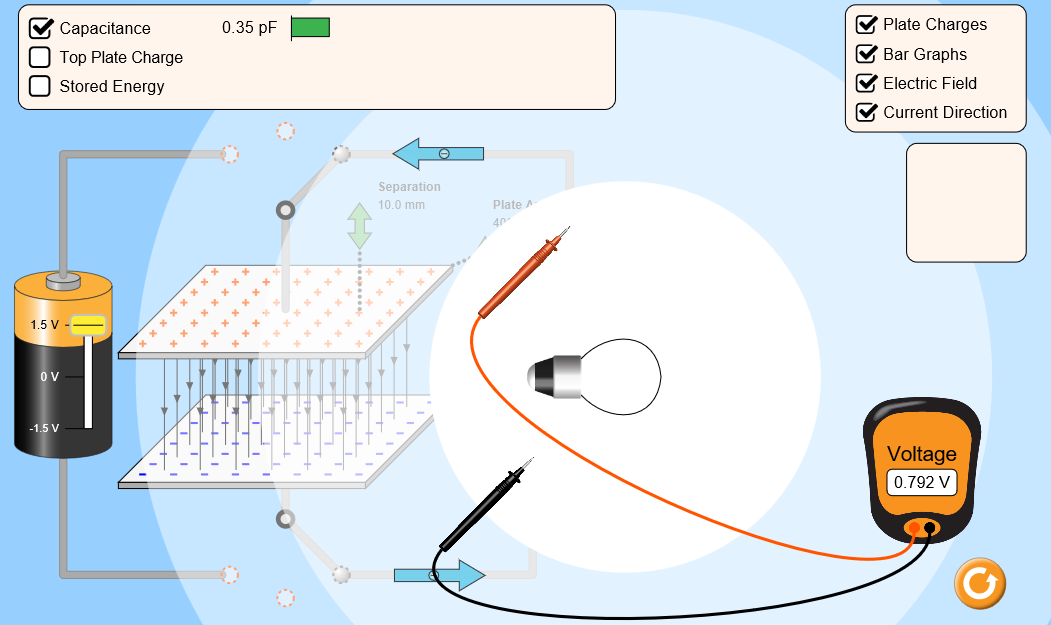